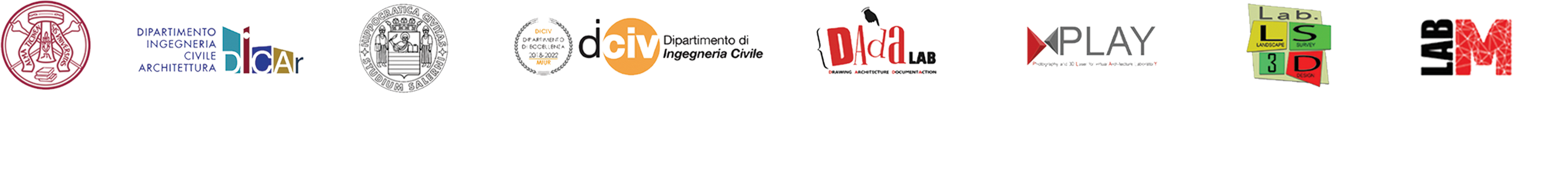 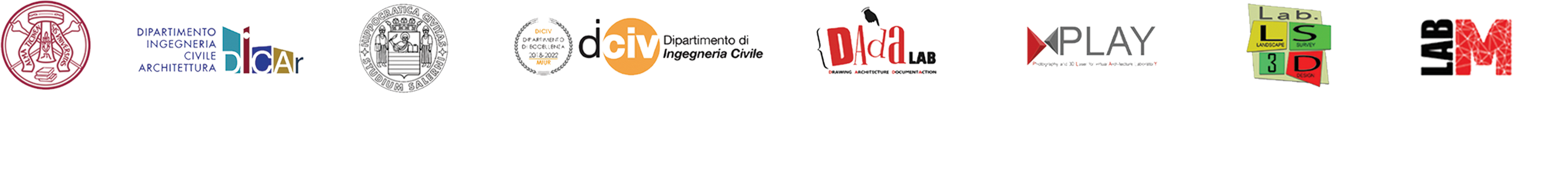 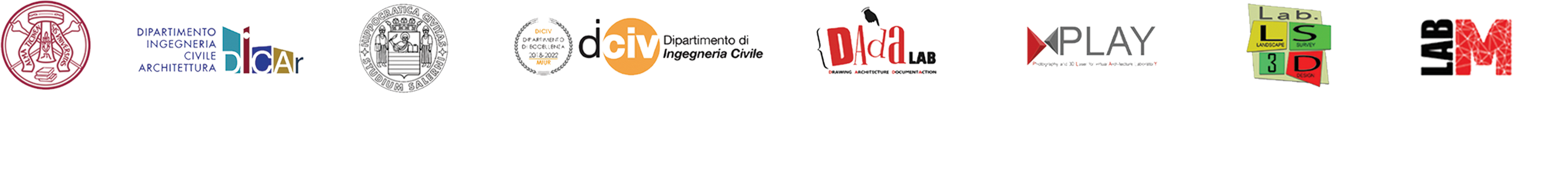 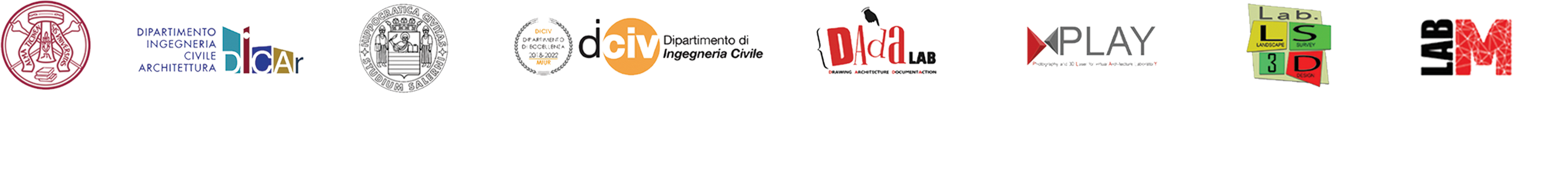 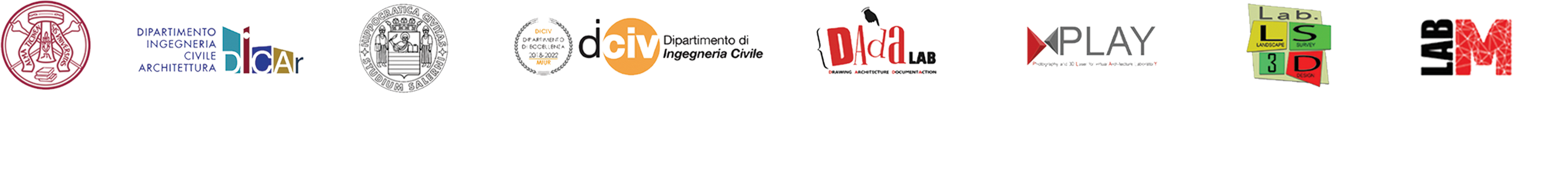 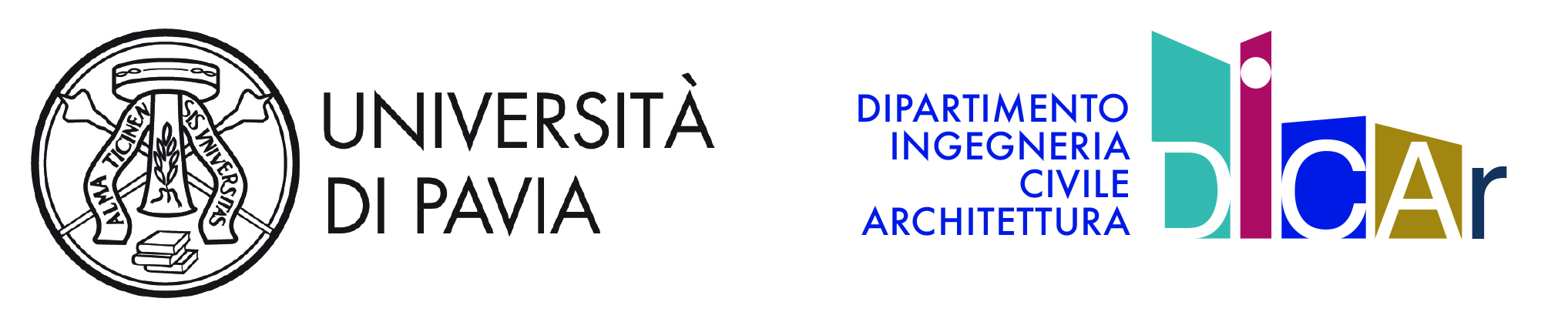 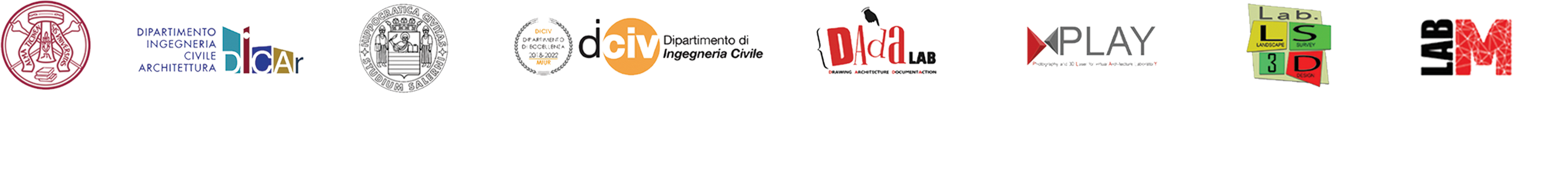 D-SITE 2022
Drones - Systems of Information on culTural  hEritage
International Conference meeting

16th-17th-18th June 2022
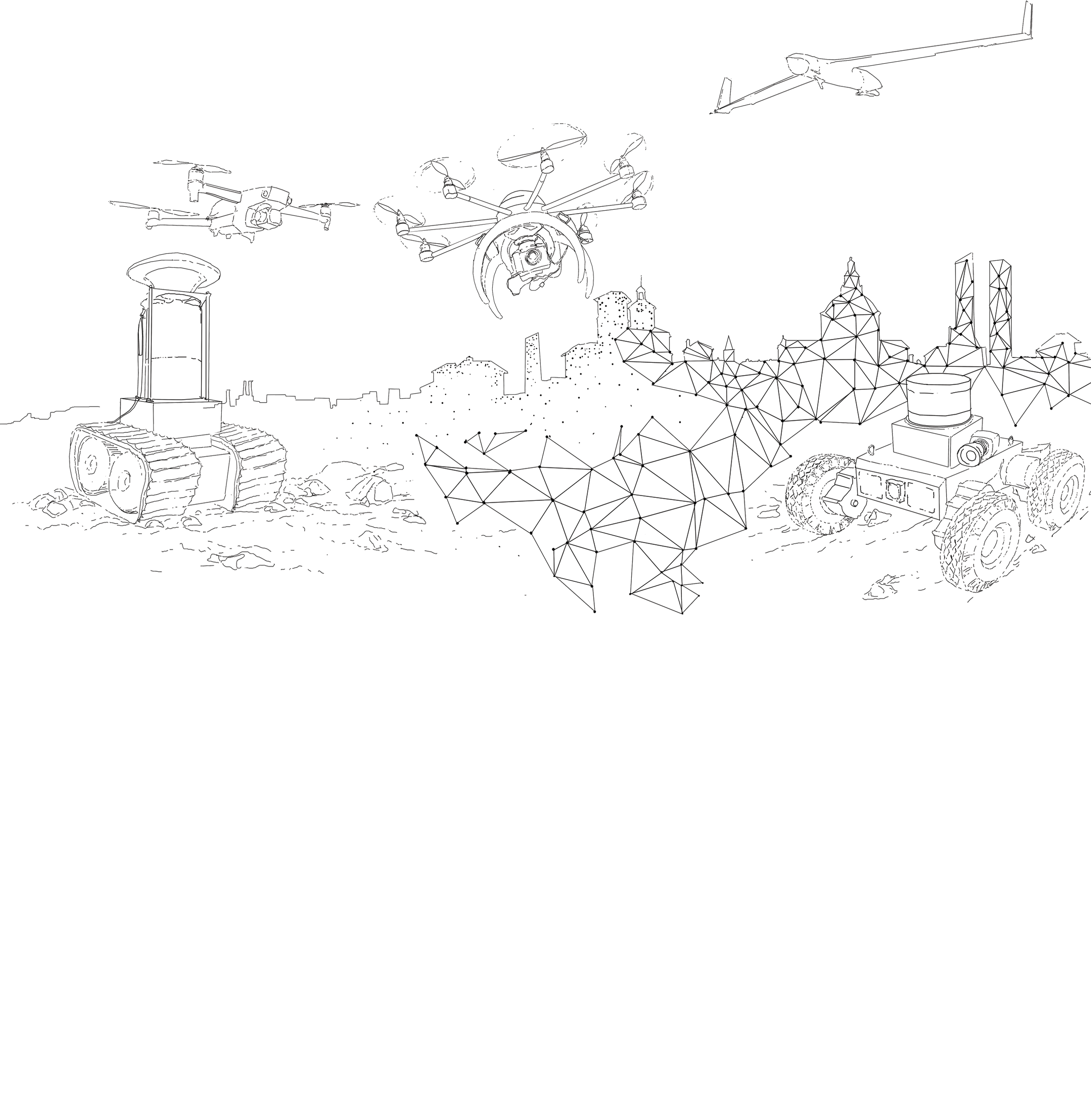 Title of contribution
Author name
University